Бюджетное учреждение профессионального образования
Ханты-Мансийского автономного округа-Югры
«Нижневартовский  социально-гуманитарный колледж»
Биография и творчество Марины Ивановной Цветаевы. Изучение стихотворений поэтессы в начальной школе.
Обучающийся 121 Н/1 группы:
Салабеевой Юлии Максимовны
Специальность 44.02.02
Преподавание в начальных классах
Руководитель: 
Денисова Наталья Владимировна
Нижневартовск, 2022
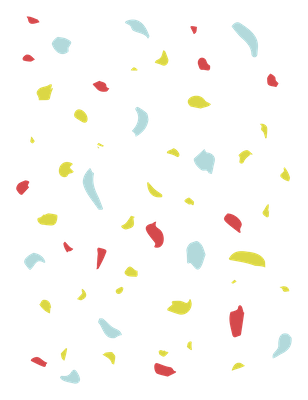 АКТУАЛЬНОСТЬ
Фундамент-основание, которое служит опорой
Основой всему будущему является учеба в начальных классах
А одним из главный помощников в развитии детей служит - литературное чтение
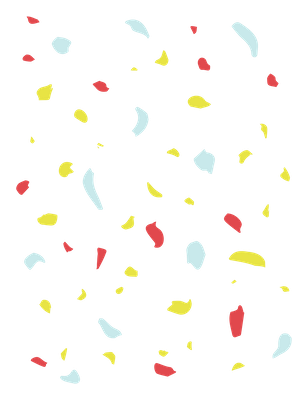 ЗАДАЧИ ПРОЕКТА И МЕТОДЫ ИССЛЕДОВАНИЯ
Изучить биографию и стихотворения М.И. Цветаевой.
2. Изучить методические требования по применения интернет-ресурсов и образовательных платформ в обучении младших классов.
3. Создать и апробировать проектный продукт: «Веб-квест на образовательной платформе Learnis.ru для обучения учащихся классов начальной школы».
МЕТОДЫ
ТЕОРИТИЧЕСКИЕ
ЭМПИРИЧЕСКИЕ
ГЛАВА 1. ТЕОРЕТИЧЕСКАЯ ЧАСТЬ
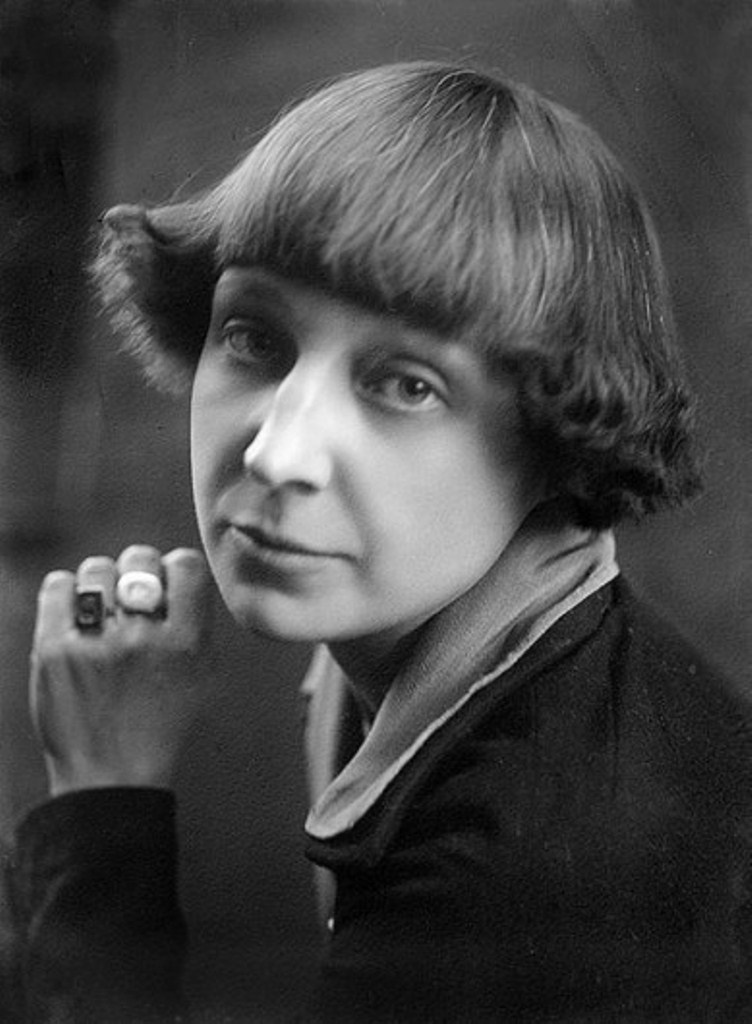 Цветаева Марина родилась в Москве 26 сентября 1892 году. В семье связанной с искусством и наукой.
В 1941 году поэтесса, не выдержав  тяжелой участи, кончает жизнью.
ГЛАВА 1. ТЕОРЕТИЧЕСКАЯ ЧАСТЬ
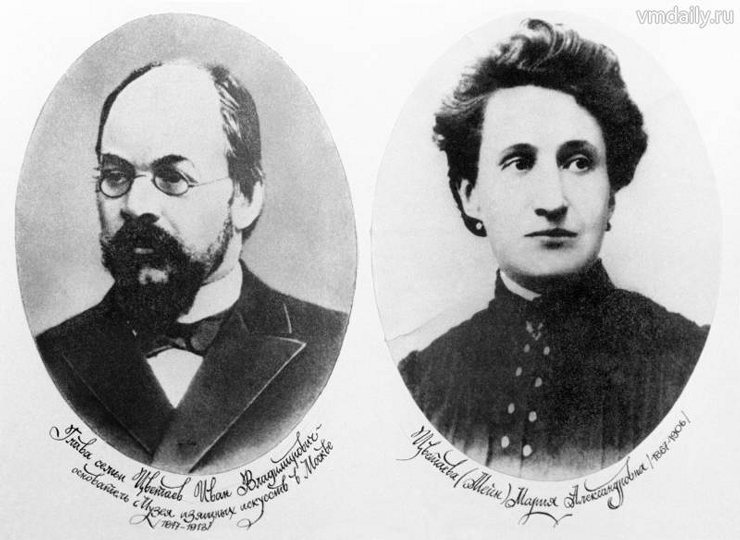 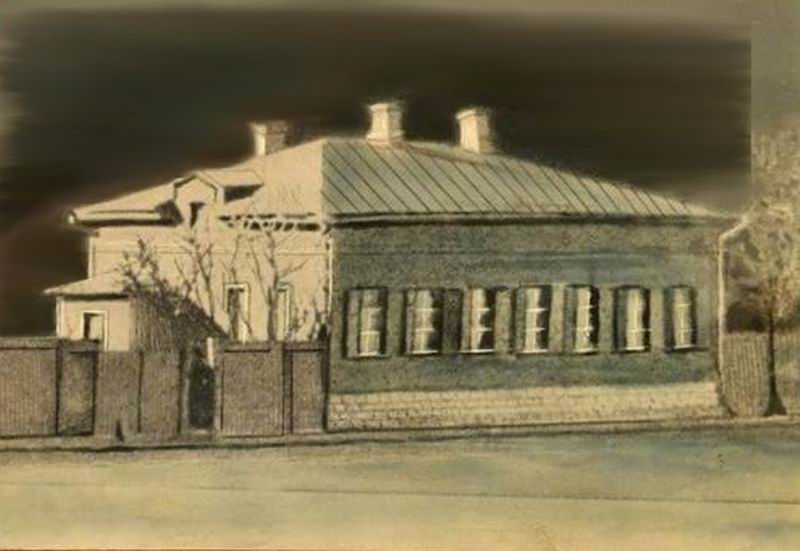 Дом Цветаевых в Трёхпрудном
Отец и Мать М.И. Цветаевой
ГЛАВА 1. ТЕОРЕТИЧЕСКАЯ ЧАСТЬ
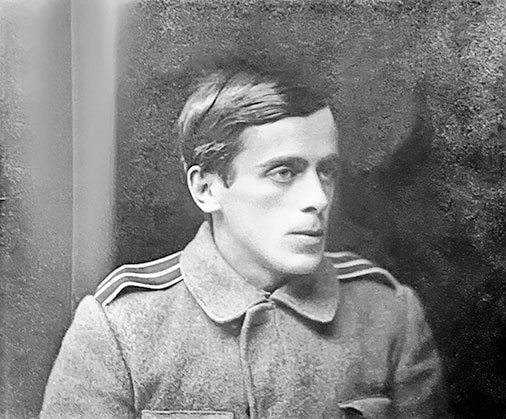 Сергей Эфрон – муж Цветаевой
ГЛАВА 1. ТЕОРЕТИЧЕСКАЯ ЧАСТЬ
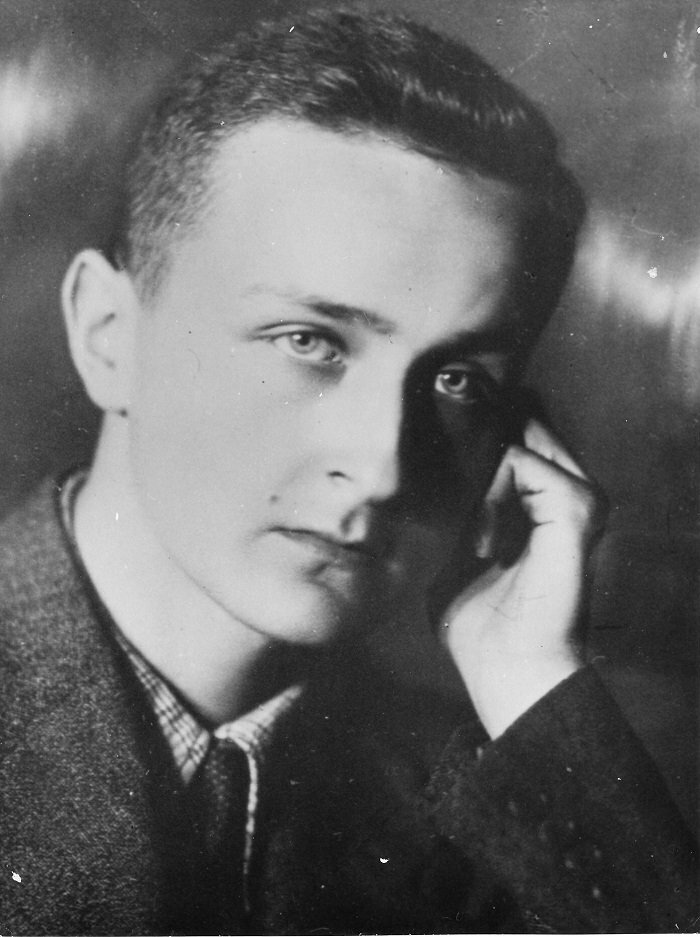 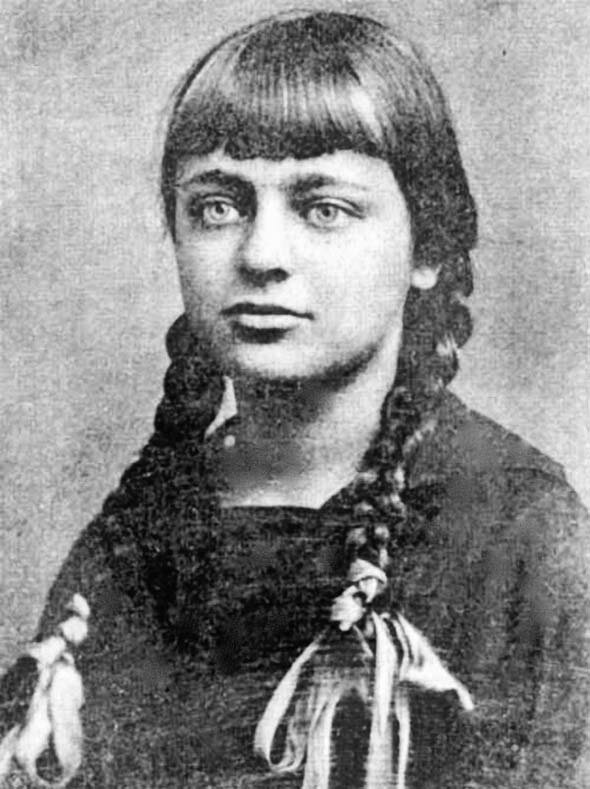 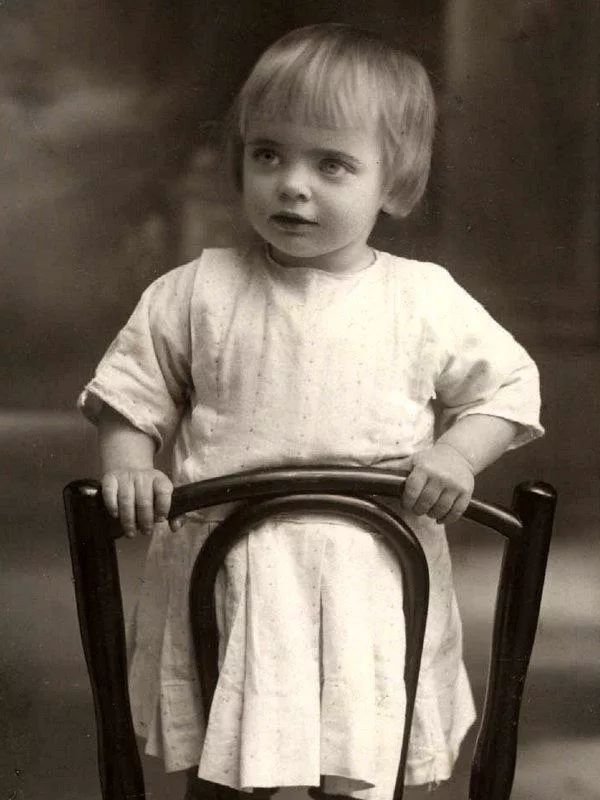 Сын Георгий
Дочь Ариадна
Дочь Ирина
ГЛАВА 1. ТЕОРЕТИЧЕСКАЯ ЧАСТЬ
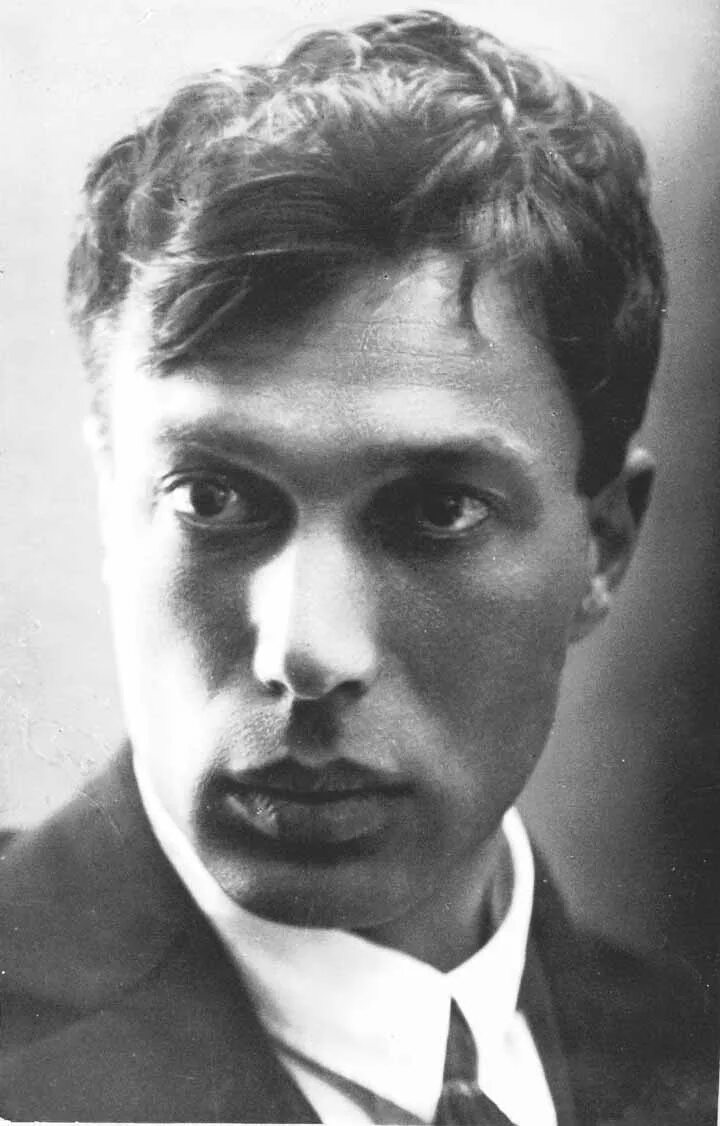 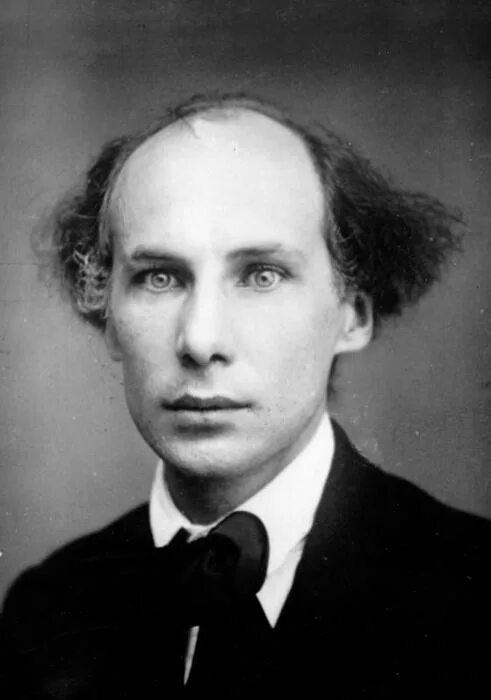 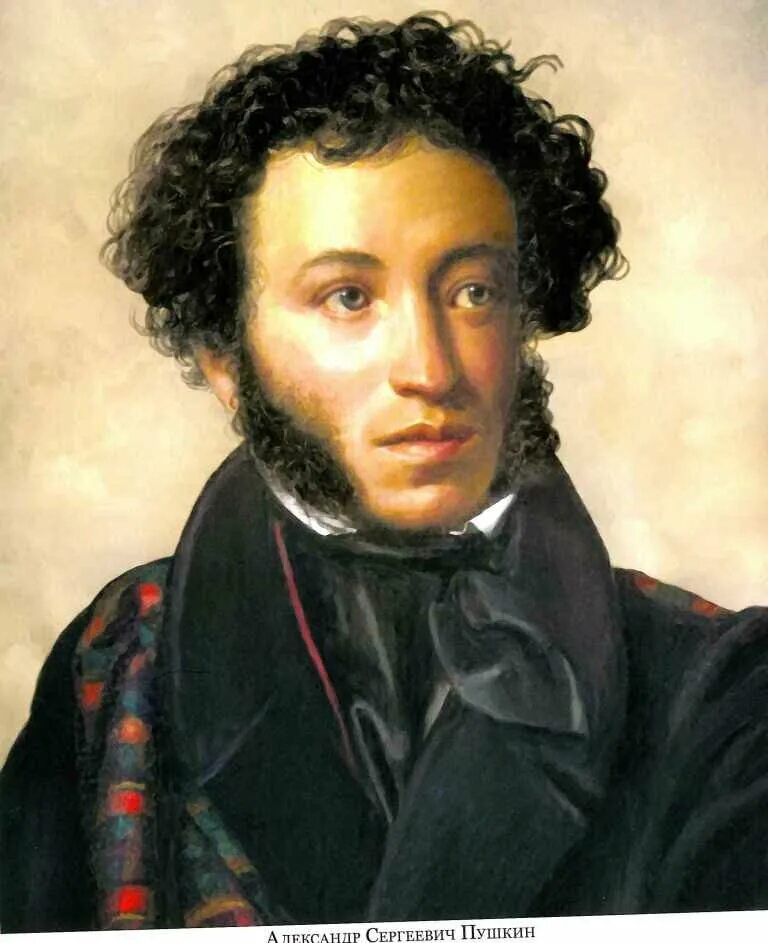 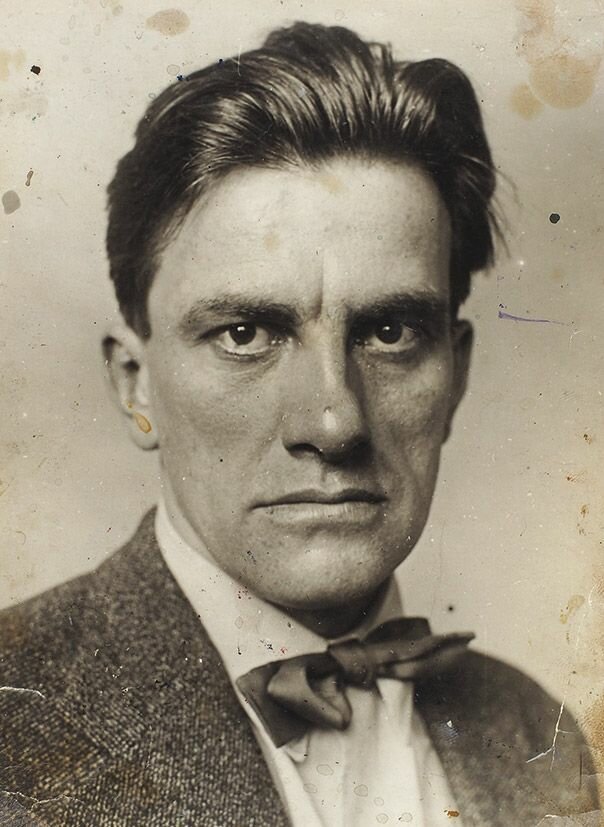 Б.Л. Пастернак
А. Белый
В. Маяковский
А.С. Пушкин
ГЛАВА 1. ТЕОРЕТИЧЕСКАЯ ЧАСТЬ
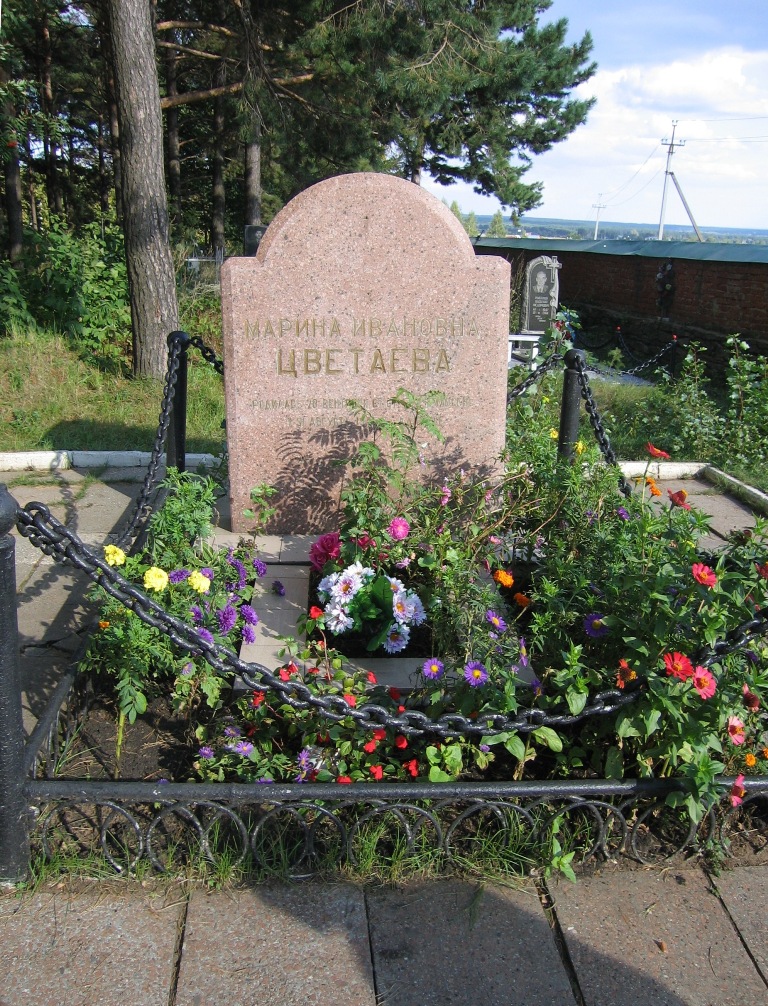 Могила М.И. Цветаевой в городе Елабуга
ГЛАВА 1. ТЕОРЕТИЧЕСКАЯ ЧАСТЬ
«Красною кистью рябина зажглась»
Красною кистьюРябина зажглась.Падали листья.Я родилась.
Спорили сотниКолоколов.День был субботний:Иоанн Богослов.
Мне и донынеХочется грызтьЖаркой рябиныГорькую кисть.
Лирическим героем стихотворения «Красною кистью…» представляется сама Марина Ивановна. Хотя Цветаева и не водилась символистом, но это стихотворение – сплошной символ. 
Рябина – символ защиты, символ, любви, символ Родины. Для Марины Ивановны рябина – это именно Россия, Москва! Красный цвет символизирует разумность и власть, что в сочетании с рябиной создаёт образ мудрой, обожаемой Москвы, коей посвящён весь цикл, охватывающий представленное стихотворение. Также красный окрас в Православии символизирует духовное проявление, что также обретает отклик как в стихотворении «Красною кистью…», так и во всём цикле.
ГЛАВА 1. ТЕОРЕТИЧЕСКАЯ ЧАСТЬ
«Бежит тропинка с Бугорка»
Бежит тропинка с бугорка,Как бы под детскими ногами,Всё так же сонными лугамиЛениво движется Ока;
Колокола звонят в тени,Спешат удары за ударом,И всe поют о добром, старом,О детском времени они.
О, дни, где утро было райИ полдень рай и все закаты!Где были шпагами лопатыИ замком царственным сарай
Куда ушли, в какую даль вы?Что между нами пролегло?Всё так же сонно-тяжелоКачаются на клумбах мальвы…
Молодая поэтесса М. Цветаева в свой второй сборник стихов расположила краткое стихотворение «Бежит тропинка с бугорка». В нем отпечатались эмоции счастливого детства, которое довелось на рубеж XIX и XX веков.
ГЛАВА 1. ТЕОРЕТИЧЕСКАЯ ЧАСТЬ
«Наши царства»
Владенья наши царственно-богаты,Их красоты не рассказать стиху:В них ручейки, деревья, поле, скатыИ вишни прошлогодние во мху.
Мы обе — феи, добрые соседки,Владенья наши делит темный лес.Лежим в траве и смотрим, как сквозь веткиБелеет облачко в выси небес.
Мы обе — феи, но большие (странно!)Двух диких девочек лишь видят в нас.Что ясно нам — для них совсем туманно:Как и на все — на фею нужен глаз!
Нам хорошо. Пока еще в постелиВсе старшие, и воздух летний свеж,Бежим к себе. Деревья нам качели.Беги, танцуй, сражайся, палки режь!..
Но день прошел, и снова феи — дети,Которых ждут и шаг которых тих…Ах, этот мир и счастье быть на светеЕще невзрослый передаст ли стих?
В «Наших царствах» М. Цветаева обрисовывает счастливое детство, крепко связанное с пребыванием в Тарусе.
ГЛАВА 1. ТЕОРЕТИЧЕСКАЯ ЧАСТЬ
«Прости» Волшебному Дому»
В неосвещенной передней яМолча присела на ларь.Темный узор на портьере,С медными ручками двери…В эти минуты последниеВсе полюбилось, как встарь.
Был заповедными соснамиВ темном бору вековомПрежде наш домик любимый.Нежно его берегли мы,Дом с небывалыми веснами,С дивными зимами дом.
Первые игры и басенкиБыстро сменились другим.Дом притаился волшебный,Стали большими царевны.Но для меня и для АсенькиБыл он всегда дорогим.
Зала от сумрака синяя,Жажда великих путей,Пренебреженье к науке,Переплетенные руки,Светлые замки из инеяИ ожиданье гостей.
Возгласы эти и песенкиЧуть раздавался звонок!Чье-нибудь близко участье?Господи, может быть счастье?И через залу по лесенкеСтук убегающих ног…
На первый взгляд « «Прости» Волшебному дому» — очень простое стихотворение. Но в нем выражена скорбь поэтессы по отчему дому и прощание с ним. Данный стих был написан в преддверие замужества.
ГЛАВА 1. ТЕОРЕТИЧЕСКАЯ ЧАСТЬ
«У кроватки»
«Там, где шиповник рос аленький,Гномы нашли колпачки…»Мама у маленькой ВалечкиТихо сняла башмачки.
«Солнце глядело сквозь веточки,К розе летела пчела…»Мама у маленькой деточкиТихо чулочки сняла.
«Змей не прождал ни минуточки,Свистнул — и в горы скорей…»Мама у сонной малюточкиШелк расчесала кудрей.
«Кошку завидевши, курочкиСтали с индюшками в круг…»Мама у сонной дочурочкиВынула куклу из рук.
«Вечером к девочке маленькойРаз прилетел ангелок…»Мама над дремлющей ВаленькойКукле вязала чулок.
В стихотворении «У кроватки» поэтесса «дарит» подруге свои воспоминания о детстве. Она росла на сказках Перро, братьев Гримм, Андерсена, (а вот «змей» может находиться и в русских сказках), которые искусно повествовала дочкам мама. Изображение мирное, уютное. Мама – хранительница дома. Ребенок засыпает в уверенности, что завтра его ждет еще один превосходный день.
ГЛАВА 2. ПРАКТИЧЕСКАЯ ЧАСТЬ ПО СОЗДАНИЮ И РЕАЛИЗАЦИИ  ПРОЕКТА
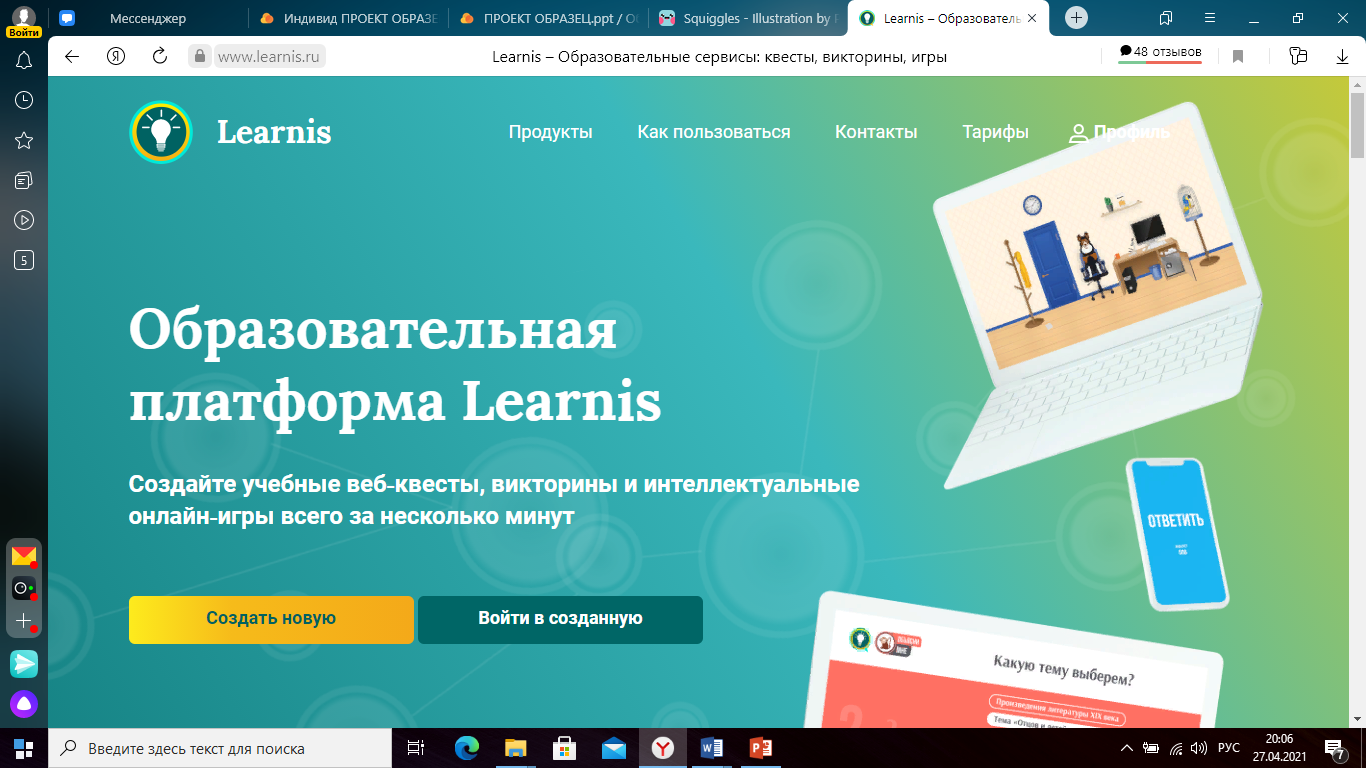 Learnis - удобная платформа для создания квестов.
ГЛАВА 2. ПРАКТИЧЕСКАЯ ЧАСТЬ ПО СОЗДАНИЮ И РЕАЛИЗАЦИИ  ПРОЕКТА
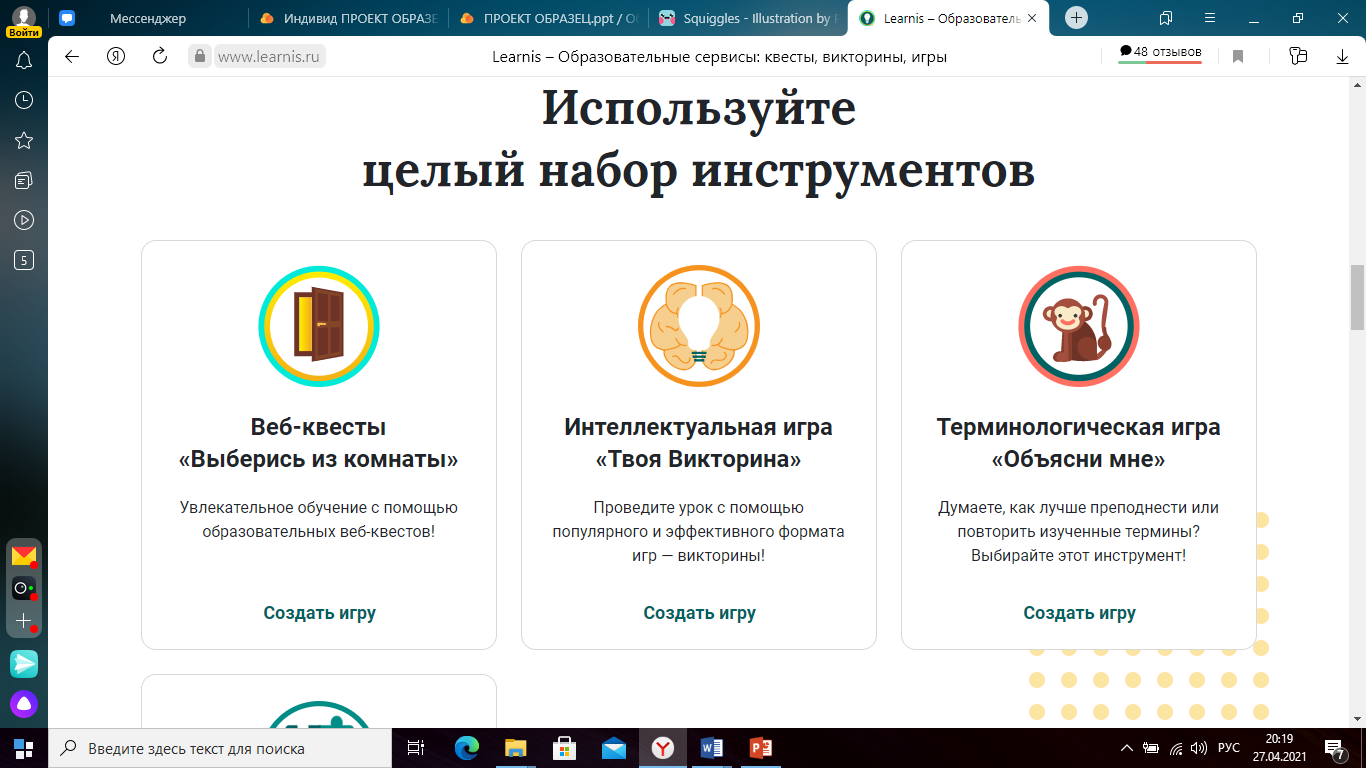 Для прохождения квест-комнаты учителю начальных классов необходимо:
1.Выбрать задания для учащихся в нескольких вариантах.
2.Оформить и сохранить их в виде в формате ipg.
3.Выбрать дизайн квест-комнаты из списка, доступного на сайте.
4.Загрузить задания.
5.Получить код и перейти к прохождению квеста.
Проект https://www.Learnis.ru/722643/
ЗАКЛЮЧЕНИЕ
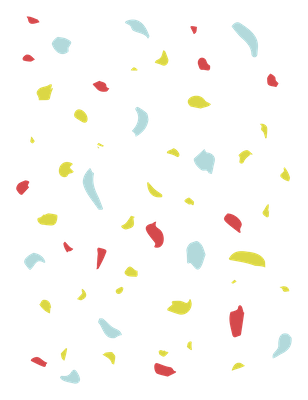 После прочтения и анализа стихотворений, можно сделать вывод, что лирика М.А. Цветаевой для младших классов связана с воспоминаниями поэтессы о счастливом детстве, отчем доме и дружбе. Таким образом, в начальной школе изучается лирика счастливого детства  М.И. Цветаевой.
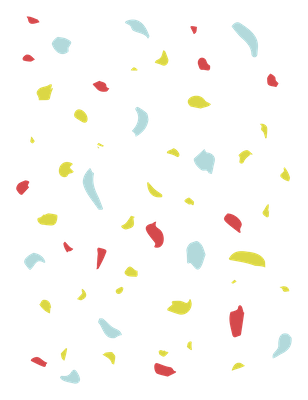 СПАСИБО ЗА ВНИМАНИЕ!